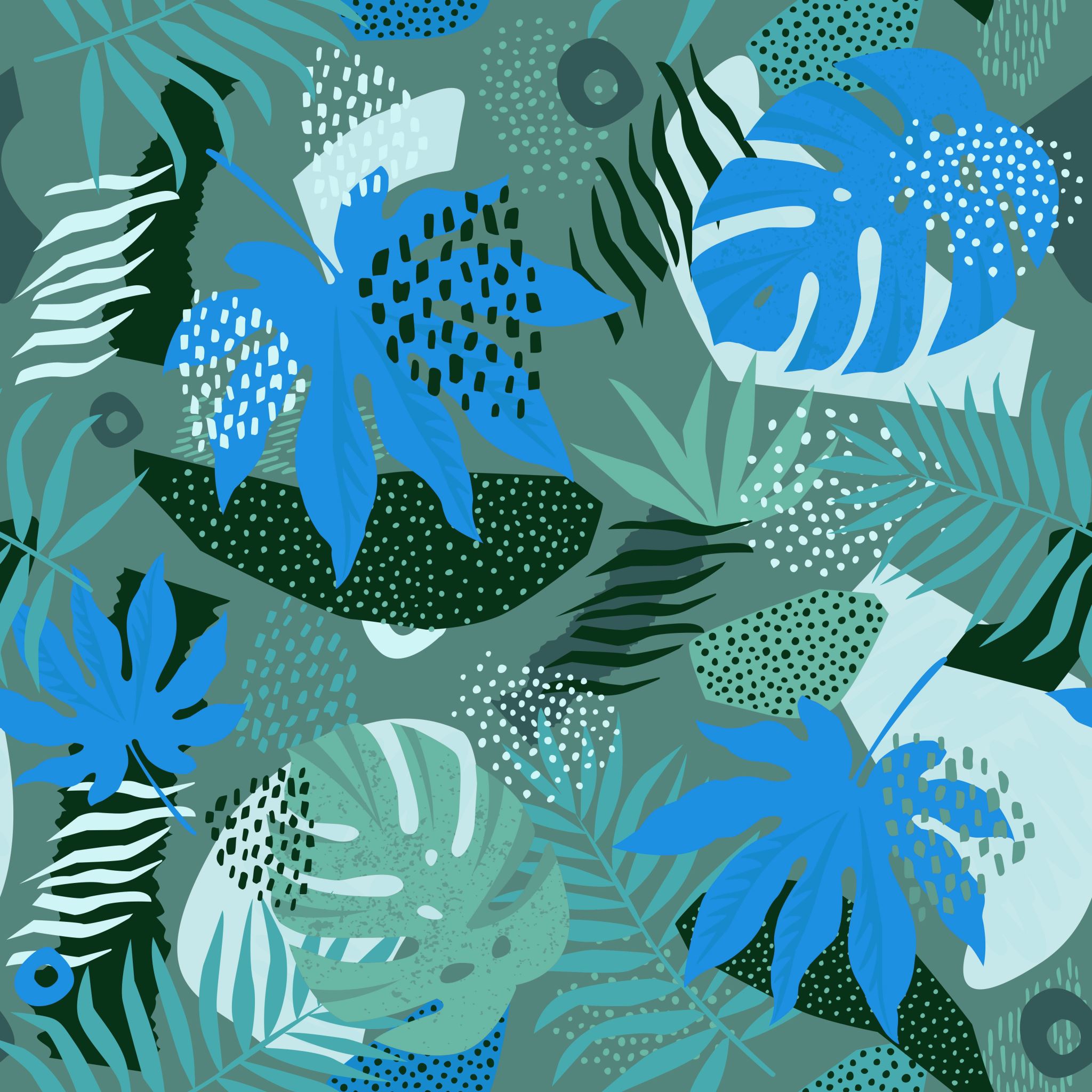 Łacina prawnicza
Ćwiczenia z dnia 24-25 marca 2020
vacatio legis
okres między ogłoszeniem ustawy a jej wejściem w życie. Ustawodawca określa w uchwalonym akcie datę jego wejścia w życie. Zgodnie z ogólnymi zasadami polskiego systemu prawnego akty prawodawcze wchodzą w zasadzie w życie po upływie 14 dni od ich ogłoszenia, chyba że sam akt określa inny dzień. Zwykle w odniesieniu do aktów obszerniejszych lub wymagających prac przygotowawczych ustawodawca określa dłuższe vacatio legis niż 14 dni; nie jest to jednak obligatoryjne, można ten okres skrócić, a nawet nie zastosować, postanawiając, że uchwalony akt prawny wchodzi w życie z dniem ogłoszenia, czyli z datą Dziennika Ustaw publikującego ten akt. W okresie vacationis legis akt nie obowiązuje; zastosowanie jakiejś normy w tym okresie równałoby się wstecznemu zastosowaniu, czyli nadaniu mocy prawnej wstecz.
lex retro non agit
ustawa nie działa wstecz; art. 3 kc. Ustawa nie ma mocy wstecznej, chyba że to wynika z jej brzmienia lub celu (zasada nieretroakcji). W prawie karnym wejście w życie ustawy stanowiącej podstawę pociągnięcia do odpowiedzialności karnej ma wyprzedzać czasowo popełnienie czynu. Czyn tylko wtedy może stanowić przestępstwo, gdy był zabroniony przez ustawę obowiązującą w czasie jego popełnienia – art 1 par.1 kk.: „Odpowiedzialności karnej podlega ten tylko, kto popełnia czyn zabroniony pod groźbą kary przez ustawę obowiązującą w czasie jego popełnienia”.
lex severior retro non agit
zgodnie z art. 4 par.1 kk zasadą jest stosowanie do czynu popełnionego pod rządami dawnej ustawy ustawy nowej, obowiązującej w chwili orzekania. Wyjątek od zasady stosowania ustawy nowej wprowadza art. 4 par. 1 kk na rzecz ustawy obowiązującej poprzednio, jeżeli jest względniejsza dla sprawcy. Ustawa nowa ma więc zastosowanie wtedy, gdy nie jest dla sprawcy surowsza, istnieje więc zakaz wstecznego działania prawa surowszego.
lex mitior retro agit
ustawa względniejsza dla sprawcy działa wstecz.
lex prospicit, non respicit
Ustawa patrzy naprzód, a nie wstecz
lex lege tollitur
Ustawę uchyla się ustawą (dosł. ustawa jest uchylana przez ustawę). Ustawa wygasa nie przez zaniechanie jej stosowania, ale przez wejście w życie nowej ustawy w tym samym przedmiocie
lex posterior derogat legi priori
ustawa późniejsza uchyla wcześniejszą. Przepis prawny przestaje obowiązywać na skutek odmiennego unormowania określonego stosunku społecznego (cywilnoprawnego) późniejszym aktem prawnym, wówczas mówimy o tzw. pośrednim uchyleniu przepisu. Często jednak nowa ustawa zawiera przepisy wyraźnie uchylające przepisy dawnej ustawy, przykładowo ustawa z dnia 23 kwietnia 1964 r. –Przepisy uchylające kodeks cywilny (Dz. U. Nr 16, poz. 94), art. III-VII
lex posterior generalis non derogat legi priori speciali
Ustawa późniejsza ogólna nie uchyla ustawy wcześniejszej szczególnej. Wyraża ją np. art. VIII par. 1 pkt 2 przep. wprow. kc, według którego pozostają w mocy przepisy dotychczasowe, dotyczące przedmiotów unormowanych w kodeksie cywilnym, jeżeli mają one charakter przepisów szczególnych. Przykładowo: pozostała w mocy ustawa z dnia 24 marca 1920 r. o nabywaniu nieruchomości przez cudzoziemców (Dz.U. z 1933 r. Nr 24, poz. 202), bo ma ona charakter szczególny wobec kodeksu cywilnego
lex primaria derogat legi subsidiariae
Ustawa główna uchyla ustawę pomocniczą. Wyjaśnienie: wraz z ustawą tracą moc wydane do niej przepisy wykonawcze